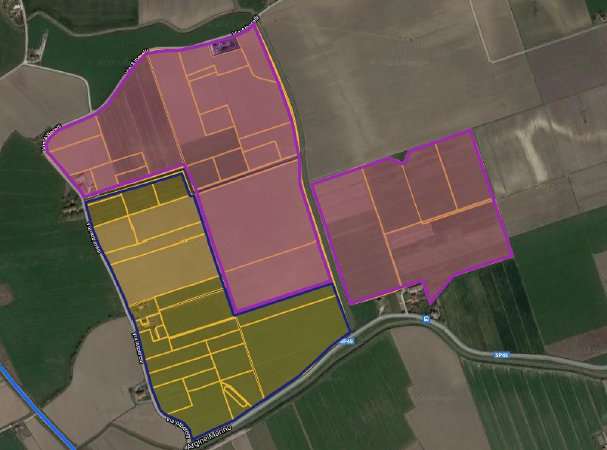 27 ha 
51 ha